Ways to choose the most suitable AM technique for particle accelerators components
Significance in R&D on Additive manufacturing applied on Particle Accelerators

		Prof. Toms Torims, CERN/ RTU
PhD Student Adrián Morales Casas,  RTU/ UPV
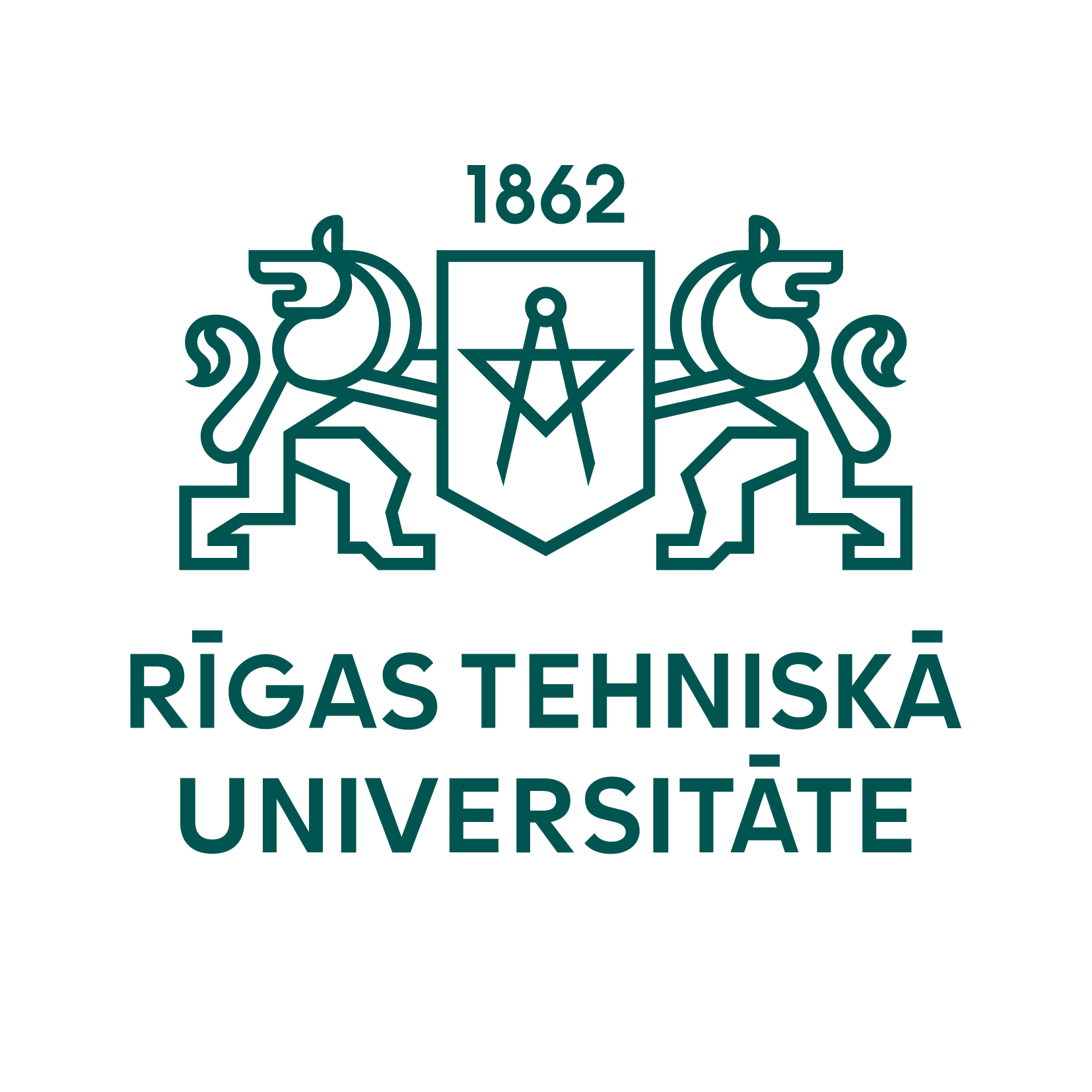 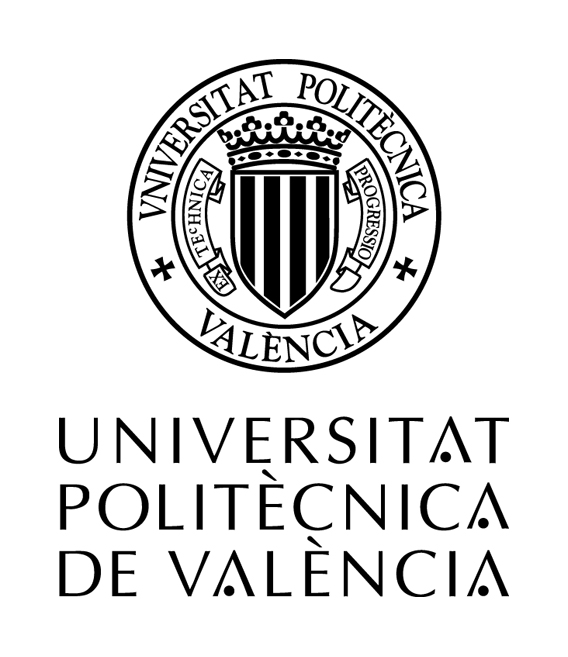 Contend
Overview of AM in industry and science   
Description of technologies 
Comparison of technologies 
Future avenues and conclusions 
Current research front
Overview  of AD in Industry and Science
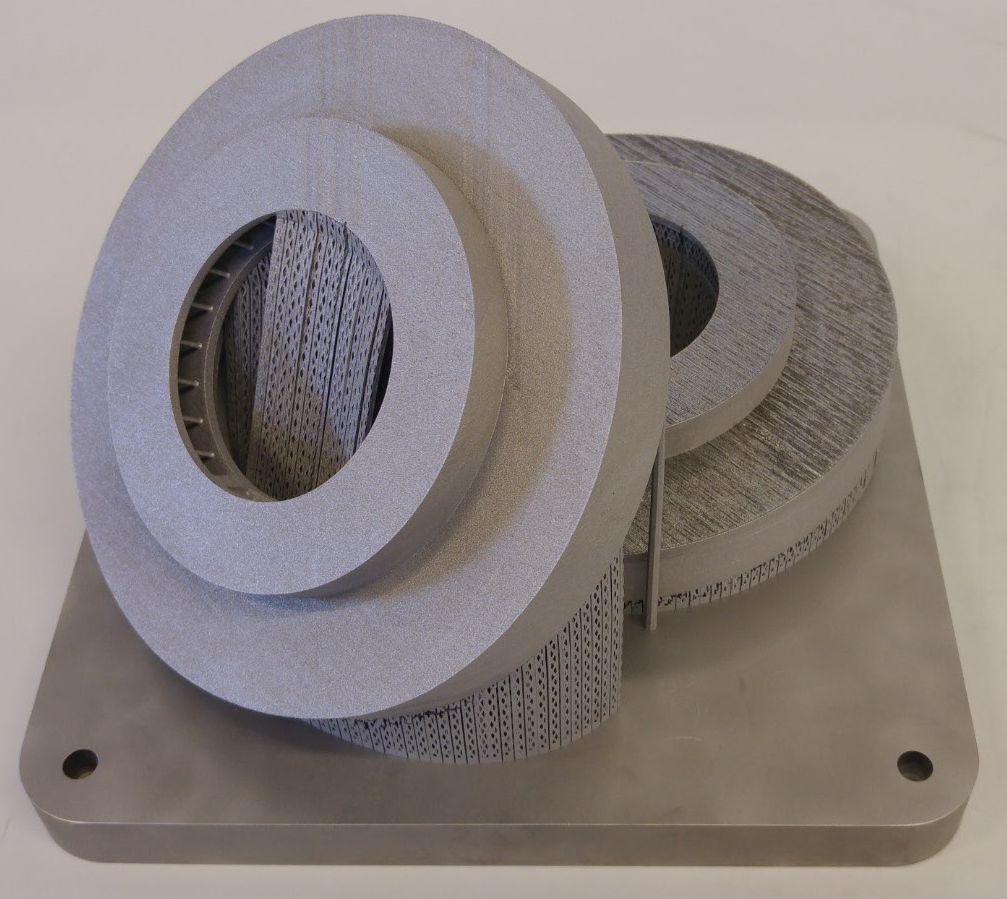 Automotive industry 
Aircraft Industry 
Aerospace Industry 
Service Industry
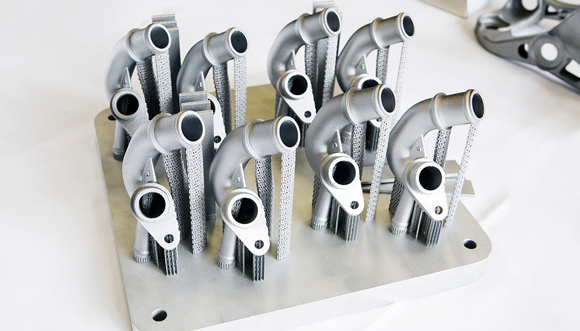 CERN
DESY
LAL
KEK
ANL
FNAL
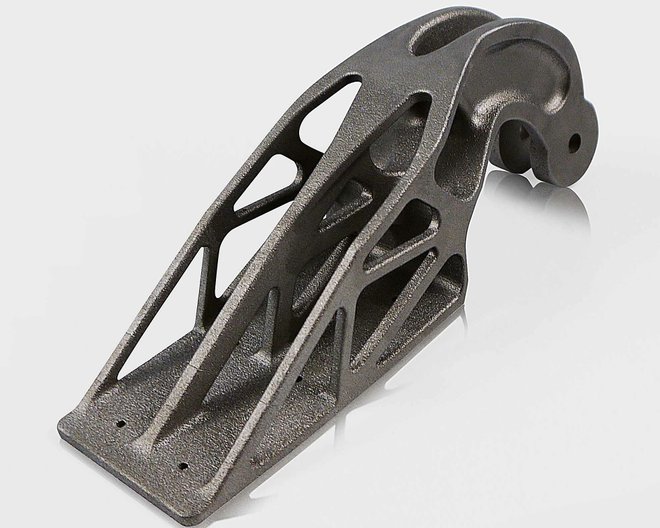 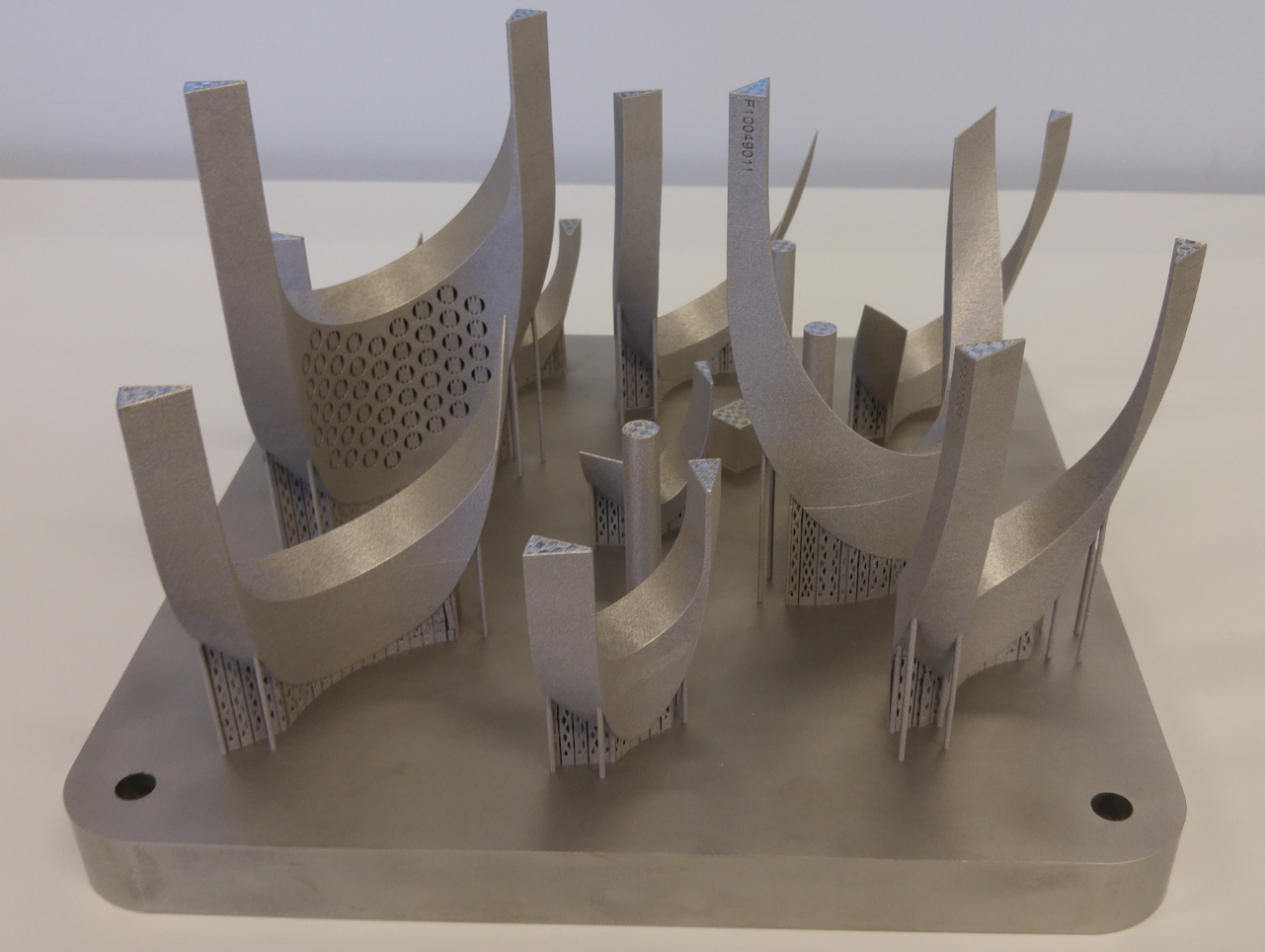 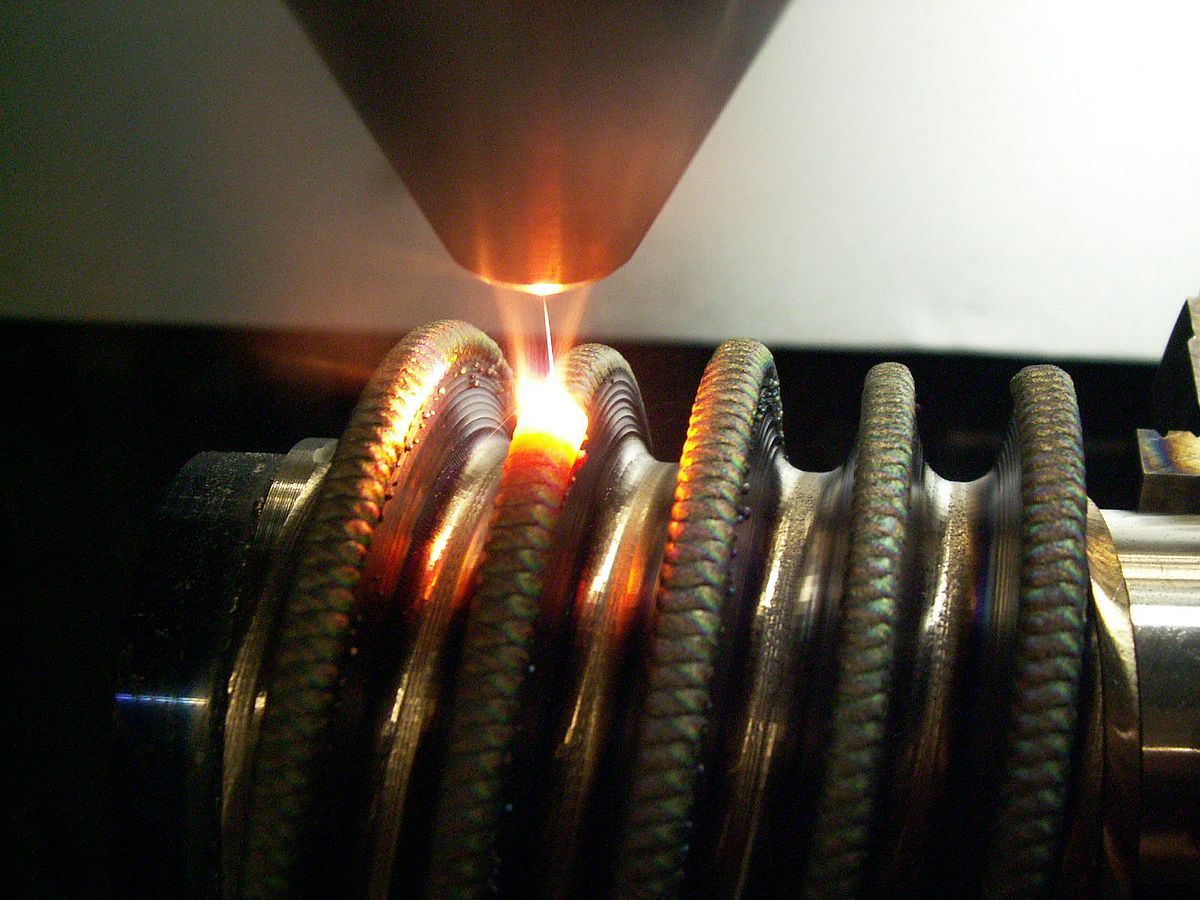 Description of Technologies
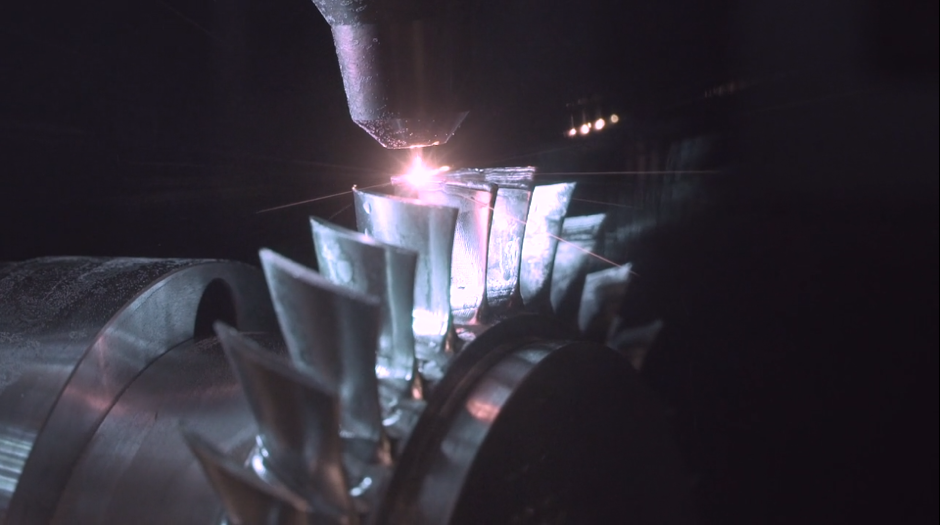 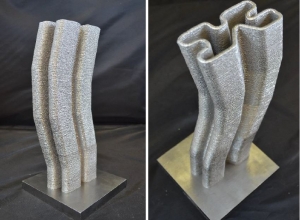 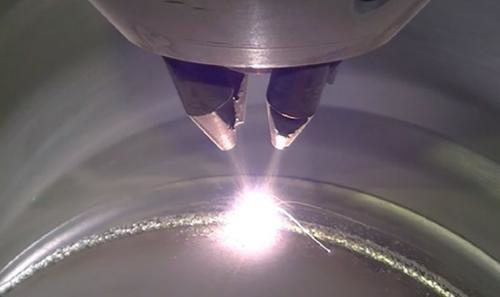 Description of Technologies
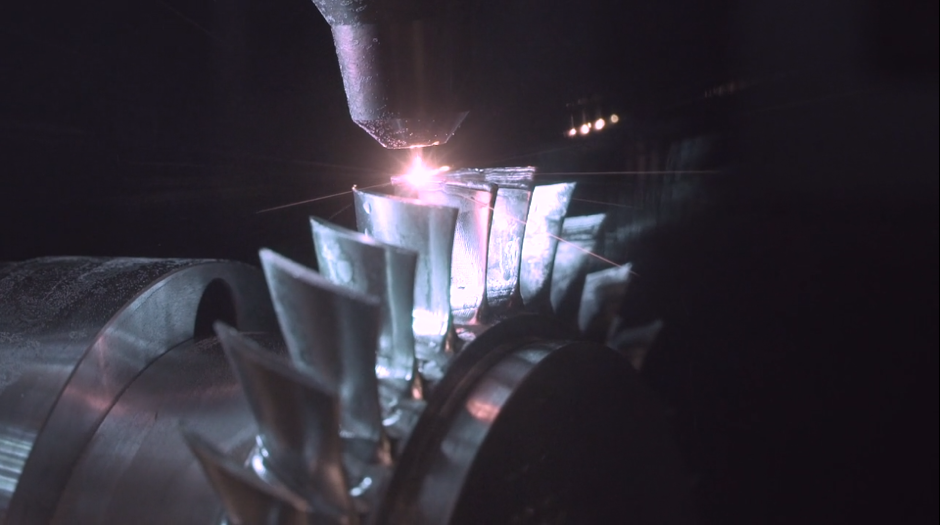 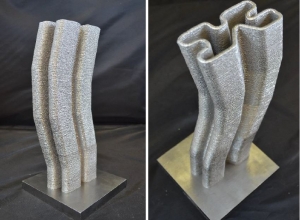 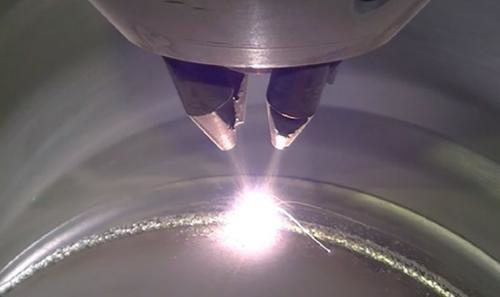 Description of Technologies
Comparison of techniques
AD manufacturing techniques:
Traditional methods
Powder bath fusion 
Direct energy deposition 
Metal Jetting
Binder Jetting
Turning
Milling 
Casting
Comparison of techniques
Crucial advantages in the production of 
Particle Accelerator components
Capability to combine different materials that are difficult to process.
 Control over construction direction, filling shape and microstructure.
Complex designs and sets endowed with mobility can created.
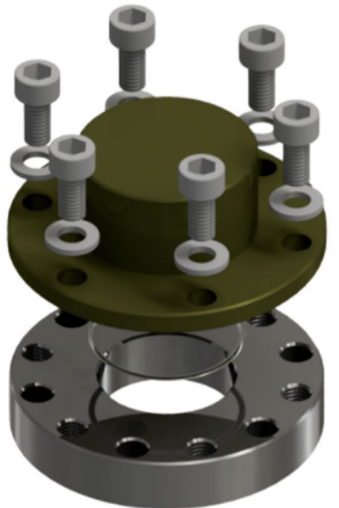 Comparison of techniques
Particle Accelerator simples manufactured so far: 
Quantum sensor parts:
Magnet shielding 
Vacuum chamber parts
Superconductive radiofrequency cavities  prototypes (SRF)
Beam Position Monitoris (BPM)
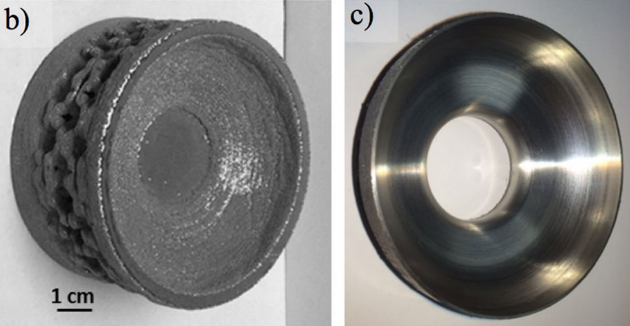 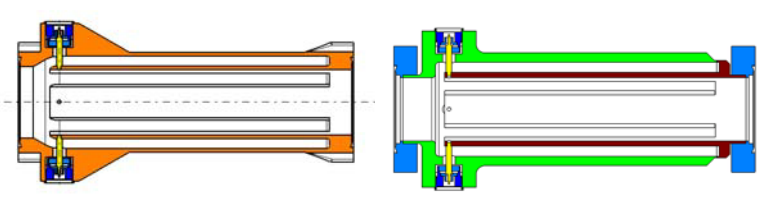 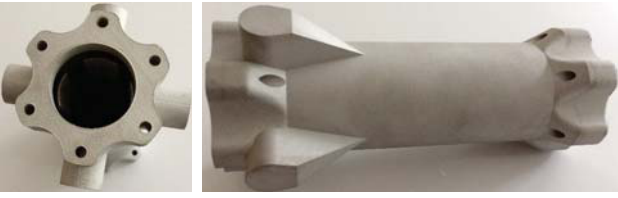 Comparison of techniques
Future avenues and conclusions
SLS and EBM have both evidenced their suitability.
The resulting components are getting closer to wrought manufactured materials.
Re-education of engineer and designer.
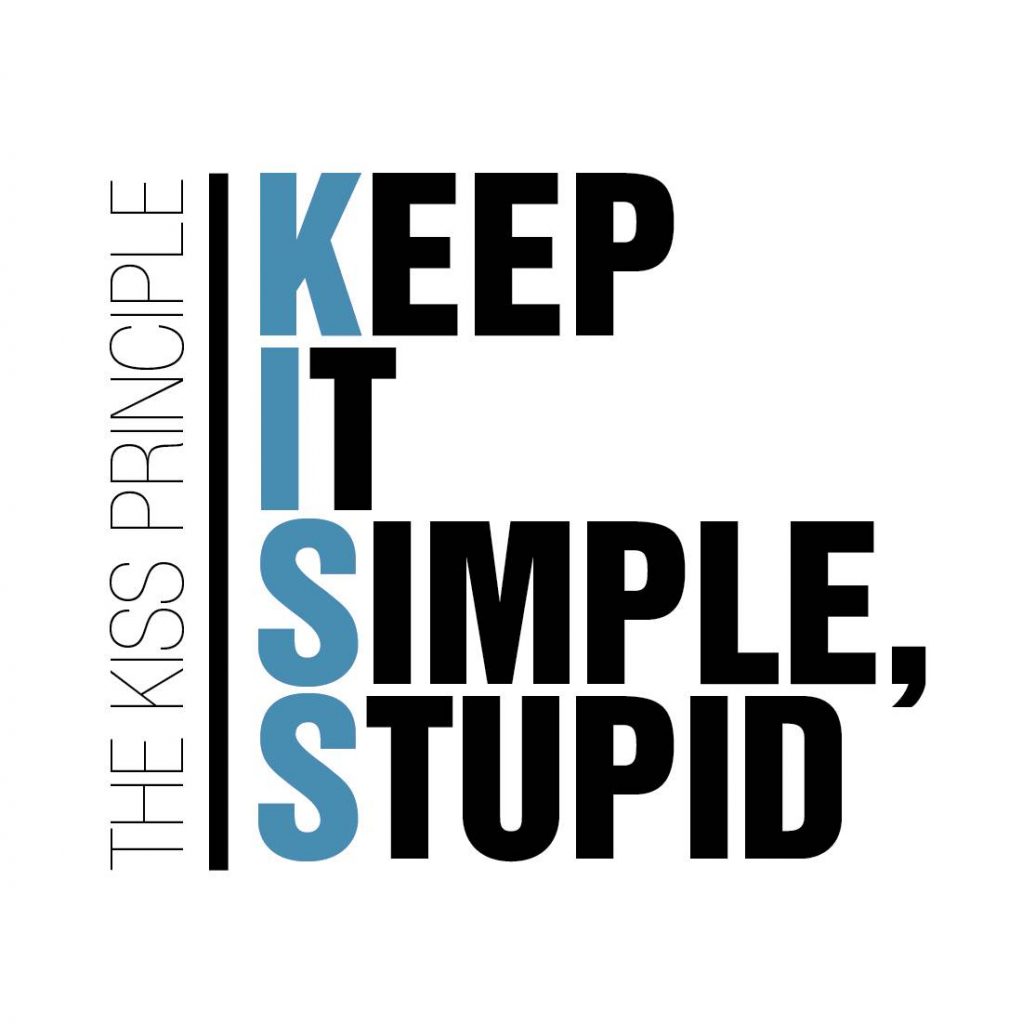 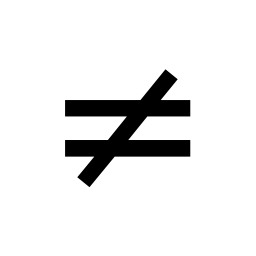 Additive Manufacturing
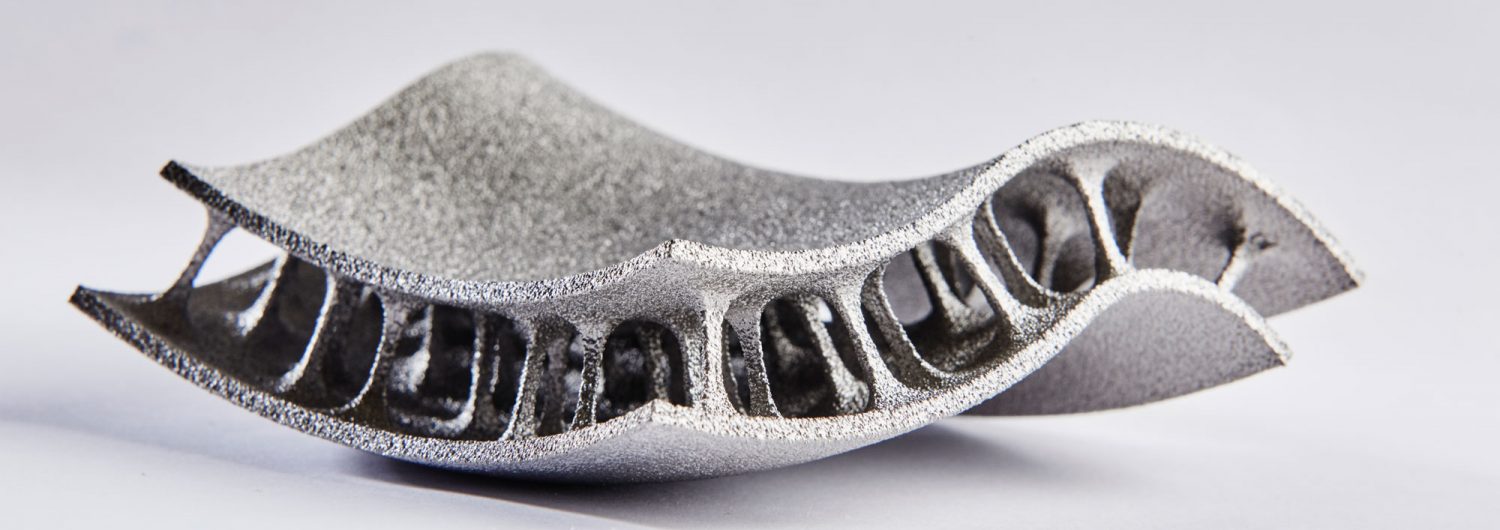 Current research front